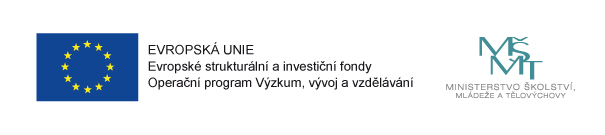 Místní akční plán rozvoje vzdělávání ve městě Brně
CZ.02.3.68/0.0/0.0/15_005/0000092
Základní přístupy k žákovi s dyslexií k osvojení si čtenářských dovedností v edukaciMiroslava Bartoňová
Definujte zápatí - název prezentace / pracoviště
1
Mantinely školy
Definujte zápatí - název prezentace / pracoviště
2
Definujte zápatí - název prezentace / pracoviště
3
Pohled učitele                                            Pohled žáka
Definujte zápatí - název prezentace / pracoviště
4
Definujte zápatí - název prezentace / pracoviště
5
Definujte zápatí - název prezentace / pracoviště
6
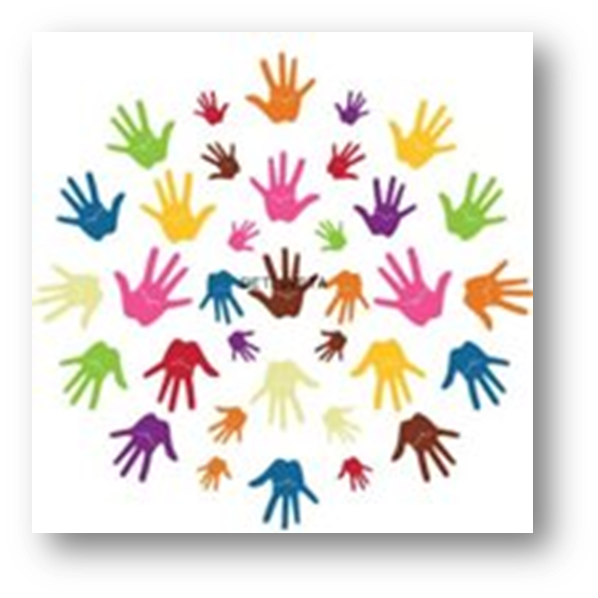 žák nadaný



                                                                         žák se SVP

   
                                                              žák průměrný
Definujte zápatí - název prezentace / pracoviště
7
Definujte zápatí - název prezentace / pracoviště
8
Definujte zápatí - název prezentace / pracoviště
9
Efektivní intervence alepší čtenářské výsledky znamenají…
Definujte zápatí - název prezentace / pracoviště
10
Definujte zápatí - název prezentace / pracoviště
11
Definujte zápatí - název prezentace / pracoviště
12
Definujte zápatí - název prezentace / pracoviště
13
Problémy ve školním věku
Pomalé
tempo čtení
Psaní
Analýza fonémů ve
slovech
Definujte zápatí - název prezentace / pracoviště
15
Definujte zápatí - název prezentace / pracoviště
16
Definujte zápatí - název prezentace / pracoviště
17
Fonologická cesta 
je rozhodující v 
raném vývoji 
čtenářských dovedností

Dobrá úroveň fonologických 
schopností je předpokladem 
pro rozpoznávání 
jednotlivých 
slov 
(Mather, Wendling, 2011).
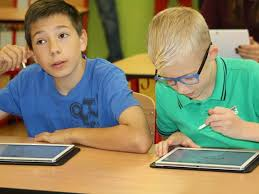 Definujte zápatí - název prezentace / pracoviště
18
Definujte zápatí - název prezentace / pracoviště
19
Definujte zápatí - název prezentace / pracoviště
20
Definujte zápatí - název prezentace / pracoviště
21
Program Čtením a psaním 
ke kritickému myšlení 
(Reading and Writing for Critical 
Thinking)
Praktické metody, 
techniky a strategie 
sestavené v otevřený, 
 v efektivní systém.
párové čtení              podvojný deník
               pětilístek              
                              myšlenkové mapy
Definujte zápatí - název prezentace / pracoviště
22
Definujte zápatí - název prezentace / pracoviště
23
Definujte zápatí - název prezentace / pracoviště
24
Definujte zápatí - název prezentace / pracoviště
25
Závěrem…..„svým způsobem si myslím, že dyslexie ze mě dělá lepšího člověka, lépe rozumím speciálním potřebám a problémům ostatních lidí a také lidem, kteří procházejí různými problémovými situacemi. Opravdu si myslím, že jsem empatická, vzhledem k tomu, že ani já nejsem „norma“ a také mi to přináší lepší porozumění světu.“
Definujte zápatí - název prezentace / pracoviště
26
Literatura
BARTOŇOVÁ, M. (2012) Specifické poruchy učení: text k distančnímu vzdělávání. vyd. 1.
        Brno: Paido.
BARTOŇOVÁ, M. & VÍTKOVÁ, M. (2013). Vzdělávání se zaměřením na inkluzivní didaktiku a vyučování žáků se speciálními vzdělávacími potřebami ve škole hlavního    vzdělávacího proudu. 1. vyd. Brno: MU.
LERNER, J., W., KLINE, F. (2006). Learning Disabilities and Related Disorders. 10. vydání. 
BOSTON: Houghton Mifflin Company. 
REID, K., KIRK, J. (2001) Dyslexia in Adults: Education and Employment. Chichester,
        Wiley.
MÁLKOVÁ, G. (2009) Zprostředkované učení: jak učit žáky myslet a učit se. Praha: Portál.
Bartoňová, M., Vítková, M. et al. (2015) Inkluze ve škole a ve společnosti jako interdiscipilnární
téma. Brno: MU.
www.google/obrazky.com
Definujte zápatí - název prezentace / pracoviště
27
Děkuji za pozornost
Definujte zápatí - název prezentace / pracoviště
28